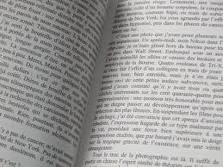 Structures sociales
Page 68
Les sociétés:

Vertébrés

Mammifères sociaux

Invertébrés

Les guêpes

Les abeilles

Les fourmis

Les termites
1
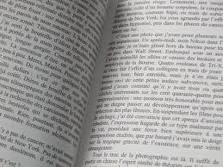 Structures sociales
Page 68
Les fourmis:

Milliers d’espèces → toute la surface de la Terre
2
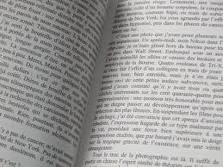 Structures sociales
Page 68
Les fourmis:

Milliers d’espèces → toute la surface de la Terre
Toutes les espèces sont organisées en sociétés fortement structurées.
3
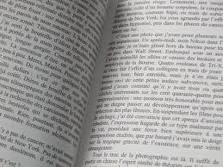 Structures sociales
Page 68
Les fourmis:

Différentes tailles et morphologies
4 cm
8 mm
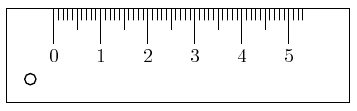 4
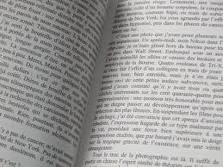 Structures sociales
Page 68
Les fourmis:

Différentes tailles et morphologies
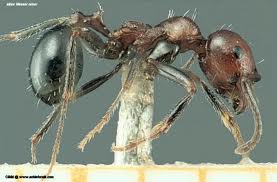 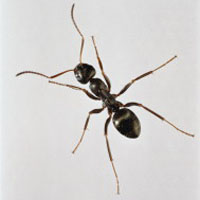 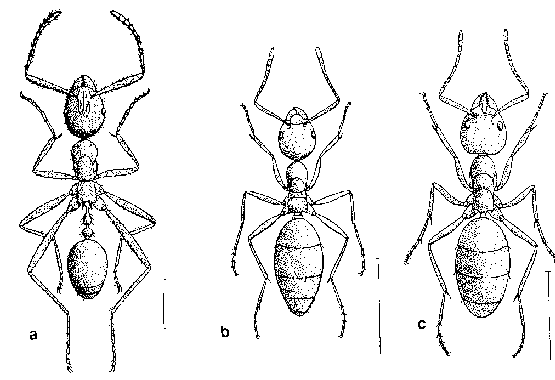 5
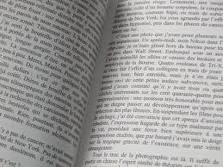 Structures sociales
Page 68
Les fourmis:

Organisation d’une société classique
6
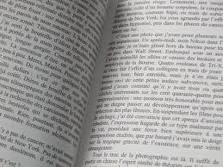 Structures sociales
Page 70
Les fourmis:

Organisation d’une société classique

		Fourmilière
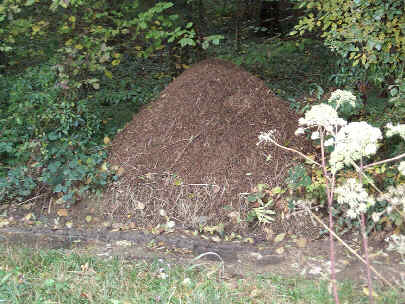 7
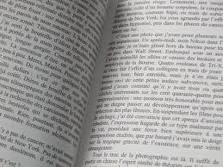 Structures sociales
Page 68
L’organisation sociale chez les fourmis:

 Trois castes:


Royale (reine)


Sexués (♂ et ♀ ailés)


Ouvrières
8
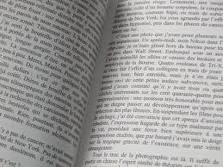 Structures sociales
Page 68
L’organisation sociale chez les fourmis:

 Trois castes:


Royale (reine)


Sexués (♂ et ♀ ailés)


Ouvrières
Différences:

 anatomiques

 physiologiques

 morphologiques

 fonctionnelles
9
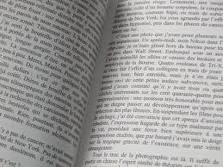 Structures sociales
Page 68
L’organisation sociale chez les fourmis:

 Trois castes:
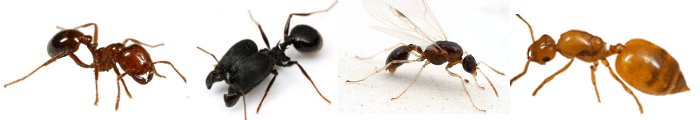 10
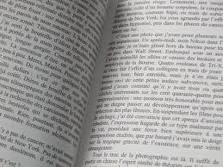 Structures sociales
Page 68
L’organisation sociale chez les fourmis:

 Trois castes:


Royale (reine)


Sexués (♂ et ♀ ailés)


Ouvrières
11
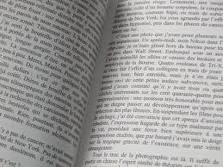 Structures sociales
Page 68
L’organisation sociale chez les fourmis:

 Royale (reine)
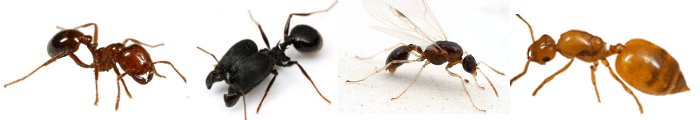 12
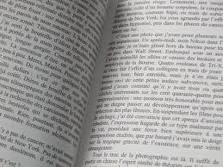 Structures sociales
Page 68
L’organisation sociale chez les fourmis:

 Royale (reine)

Une par colonie (monogynie)

Vit recluse 

De taille plus grande
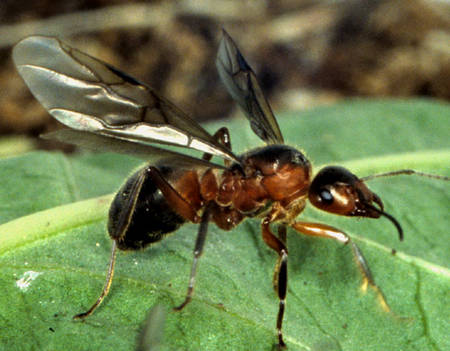 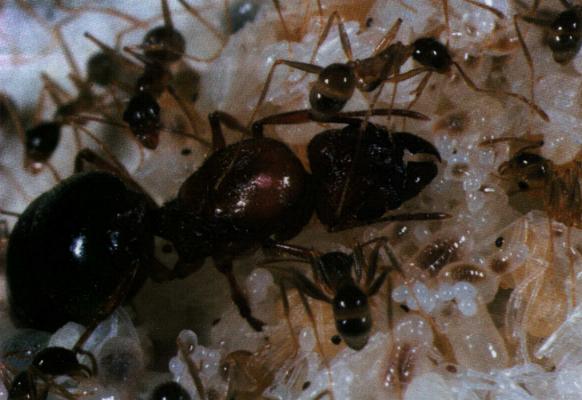 13
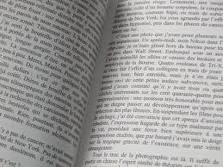 Structures sociales
Page 68
L’organisation sociale chez les fourmis:

 Royale (reine)

Une par colonie (monogynie)

Vit recluse 

De taille plus grande

Rôle: pondre des œufs (50 œufs / jour)

Durée de vie: 10 à 15 ans
14
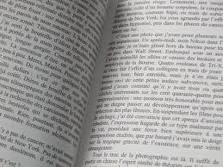 Structures sociales
Page 68
L’organisation sociale chez les fourmis:

 Trois castes:


Royale (reine)


Sexués (♂ et ♀ ailés)


Ouvrières
15
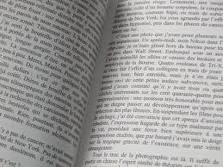 Structures sociales
Page 68
L’organisation sociale chez les fourmis:

 Sexués (♂ et ♀ ailés)
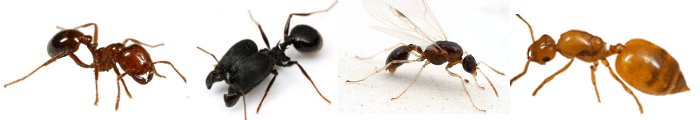 16
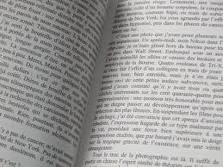 Structures sociales
Page 68 / 69
L’organisation sociale chez les fourmis:

 Sexués (♂ et ♀ ailés)


Apparaissent une ou deux fois / année avant le vol nuptial.

Parasites (jus sucrés)

Vol nuptial
17
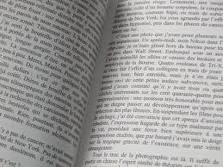 Structures sociales
Page 68 / 69
L’organisation sociale chez les fourmis:

 Sexués (♂ et ♀ ailés)


Vol nuptial
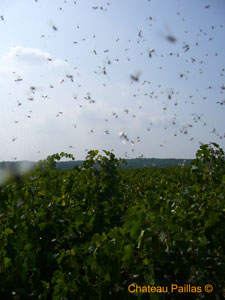 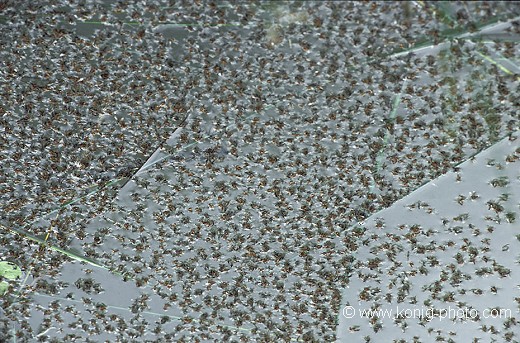 18
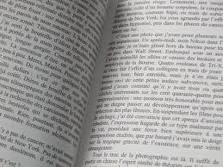 Structures sociales
Page 68 / 69
L’organisation sociale chez les fourmis:

 Sexués (♂ ailés)


Avant le vol nuptial → fond de la fourmilière

Vol nuptial (printemps – automne)

Rôle: féconder les femelles ailées

Durée de vie: qq jours après le vol nuptial
19
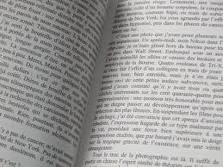 Structures sociales
Page 68 / 69
L’organisation sociale chez les fourmis:

 Sexués (♀ ailés)


Vol nuptial (printemps – automne)

Rôle: recueillir les spermatozoïdes de plusieurs    	  partenaires

A la fin du vol nuptial

Rentrer à la fourmilière natale

Fonder une nouvelle colonie
20
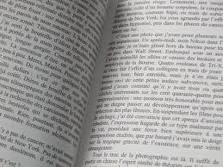 Structures sociales
Page 68 / 69
L’organisation sociale chez les fourmis:

 Sexués (♀ ailés)


Vol nuptial (printemps – automne)

Rôle: recueillir les spermatozoïdes de plusieurs    	  partenaires

A la fin du vol nuptial

Rentrer à la fourmilière natale

Fonder une nouvelle colonie
21
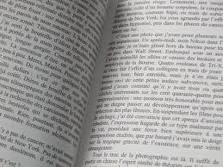 Structures sociales
Page 68 / 69
Fondation d’une nouvelle fourmilière:

Reine fondatrice est totalement isolée

Alimentation

Sectionne ses ailes

Réserves du jabot
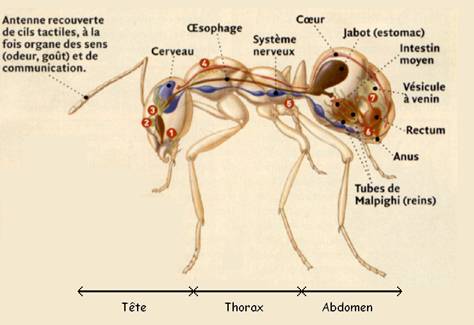 22
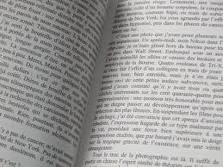 Structures sociales
Page 68 / 69
Fondation d’une nouvelle fourmilière:

Reine fondatrice est totalement isolée

Alimentation

Sectionne ses ailes

Réserves du jabot

Creuser une logette de ponte

Premières ouvrières
23
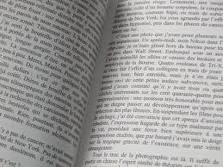 Structures sociales
Page 68 / 69
Fondation d’une nouvelle fourmilière:

Reine fondatrice est totalement isolée

Alimentation

Sectionne ses ailes

Réserves du jabot

Creuser une logette de ponte

Premières ouvrières	construction de la fourmilière
24
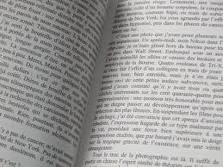 Structures sociales
Page 68
L’organisation sociale chez les fourmis:

 Trois castes:


Royale (reine)


Sexués (♂ et ♀ ailés)


Ouvrières
25
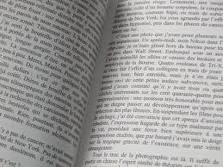 Structures sociales
Page 68
L’organisation sociale chez les fourmis:

 Ouvrières
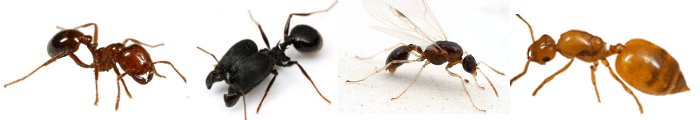 26
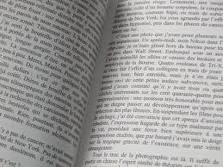 Structures sociales
Page 68
L’organisation sociale chez les fourmis:

 Ouvrières

Majorité de l’effectif

Stériles et sans ailes

Deux groupes

Majors

Minors
27
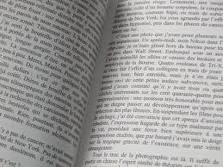 Structures sociales
Page 68
L’organisation sociale chez les fourmis:

 Ouvrières

Majorité de l’effectif

Stériles et sans ailes

Deux groupes

Majors

Minors
28
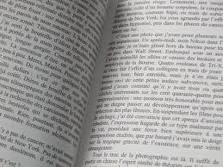 Structures sociales
Page 68
Deux groupes / ouvrières

 Majors

= soldats à tête carrée (mandibules) → combat

Rôles:	
			- Protection du nid

Tâches domestiques
	
Broyer des graines

Transporter des plus grosses  brindilles
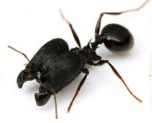 29
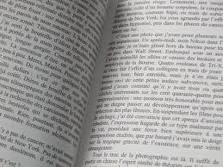 Structures sociales
Page 68
L’organisation sociale chez les fourmis:

 Ouvrières

Majorité de l’effectif

Stériles et sans ailes

Deux groupes

Majors

Minors
30
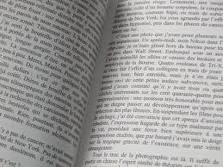 Structures sociales
Page 68
Deux groupes / ouvrières

 Minors

Petite taille

Rôles:	
			- exploratrices (découvrir terrain)

		- nourrices (couvain)

		- transporteuses (nourriture)

		- maçonnes (construction du nid)
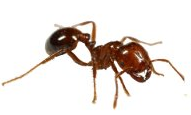 Assurent le fonctionnement de la colonie
Répartition / âge
31
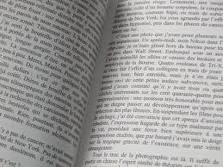 Les fourmis
Que se passe-t-il si la fourmilière a besoin de plus de soldats ?
Plus de nourriture
Larves (ouvrières)
Soldats
32
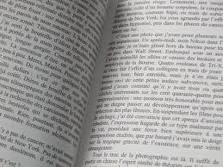 Les fourmis
Page 68
Chez les espèces où ↑↑ ouvrières → coopération

Récolter la nourriture	

Chasse en groupe

Elevage des pucerons

Culture des champignons microscopiques

		Grand succès écologique (10 à 15% biomasse 	animale)
33
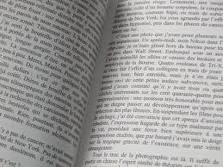 Les fourmis
Page 69
Croissance d’une fourmi:

4 stades successifs

Œuf

Larve

Cocon

Nymphe
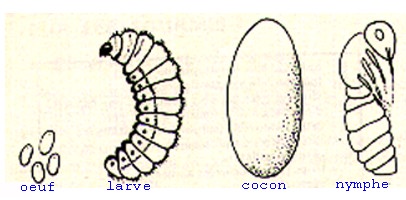 34
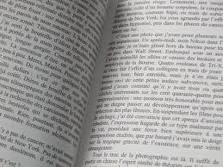 Les fourmis
Page 69
Croissance d’une fourmi:

4 stades successifs

Œuf

Larve

Cocon

Nymphe
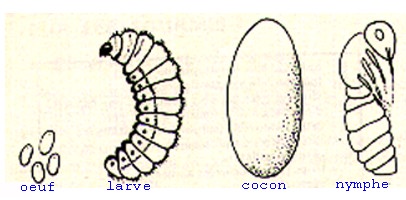 35
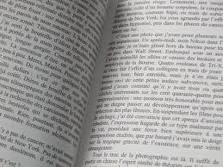 Les fourmis
Page 69
Croissance d’une fourmi:

4 stades successifs

Œuf

 minuscule, blanc ou jaunâtre

 éclosion: 2 à 6 semaines après leur ponte 
	
			larve blanche
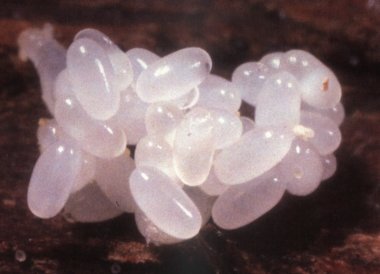 36
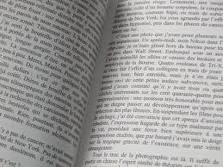 Les fourmis
Page 69
Croissance d’une fourmi:

4 stades successifs

Œuf

Larve

Cocon

Nymphe
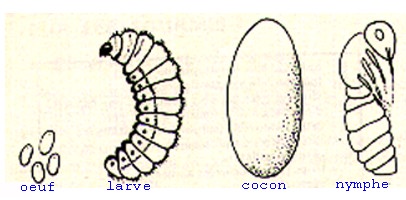 37
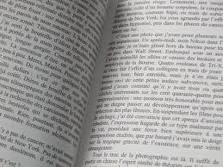 Les fourmis
Page 69
Croissance d’une fourmi:

4 stades successifs

Larve

Qqs semaines à plusieurs mois

		Nymphe
38
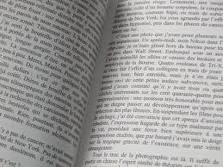 Les fourmis
Page 69
Croissance d’une fourmi:

4 stades successifs

Œuf

Larve

Cocon

Nymphe
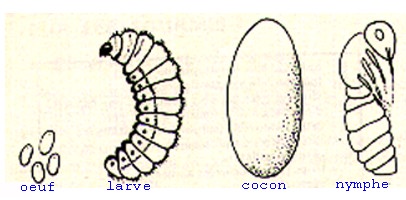 39
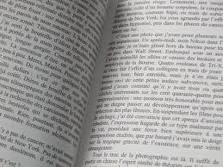 Les fourmis
Page 69
Croissance d’une fourmi:

4 stades successifs

Œuf

Larve

Cocon

Nymphe
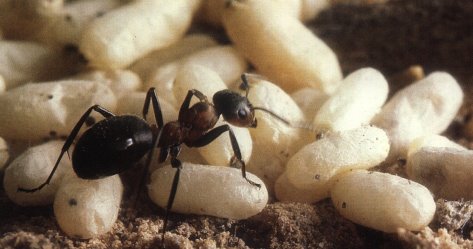 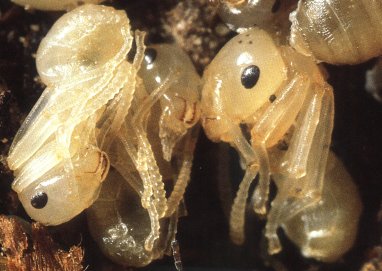 40
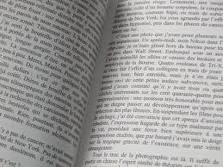 Les fourmis
Page 69
Croissance d’une fourmi:

4 stades successifs

Œuf

Larve

Cocon

Nymphe
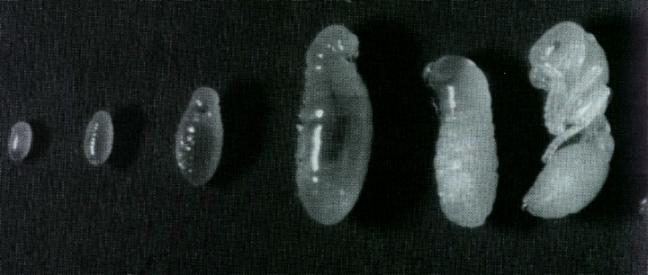 41
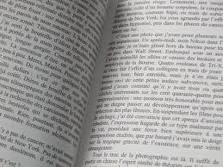 Les fourmis
Page 69
Croissance d’une fourmi:

4 stades successifs

Œuf

Larve

Cocon

Nymphe
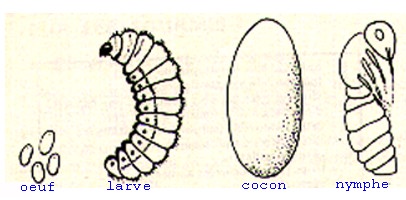 Nourrie, nettoyée et protégée par les ouvrières adultes
42
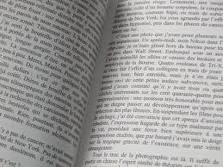 Les fourmis
Page 69
Croissance d’une fourmi:

4 stades successifs

Œuf

Larve

Cocon

Nymphe
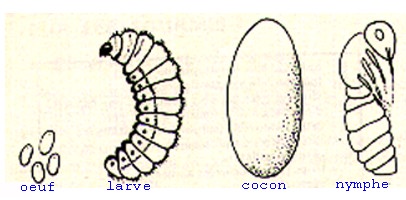 Stade adulte (= imago)
43
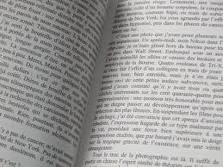 Les fourmis
Page 70
Structure d’une fourmilière:
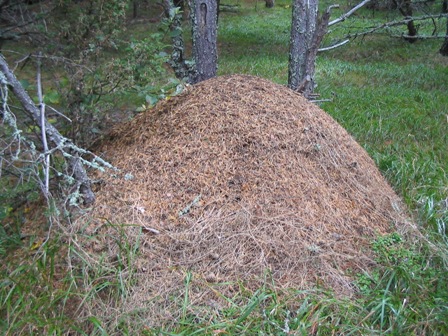 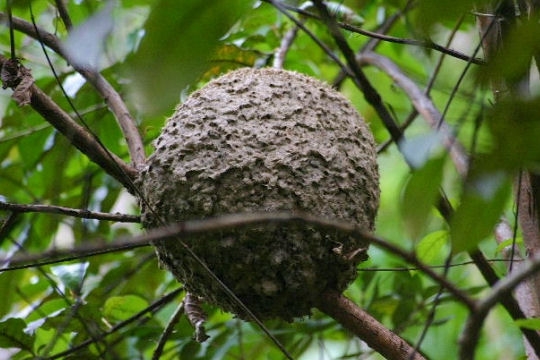 44
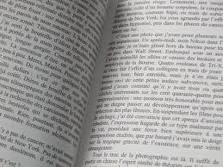 Les fourmis
Page 70 / 71
Structure d’une fourmilière:
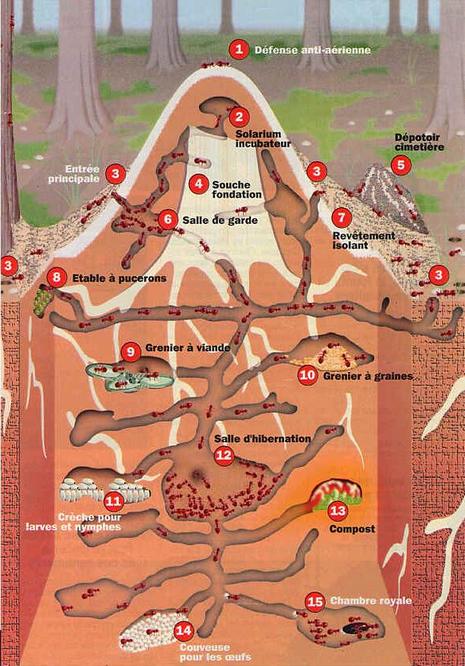 Partie souterraine

- Une ou plusieurs entrée(s)

 Réseau de galeries

 Plusieurs chambres
45
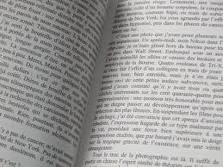 Les fourmis
Page 70 / 71
Structure d’une fourmilière:
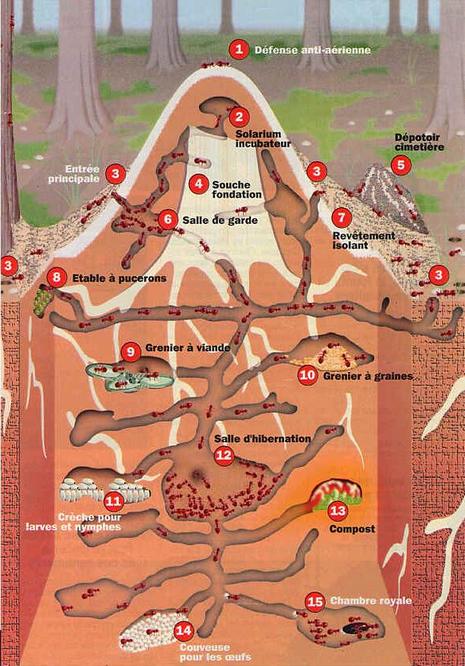 Nombreux étages / fonction spécifique
46
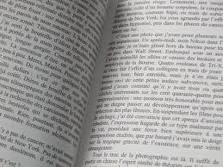 Les fourmis
Page 70 / 71
Structure d’une fourmilière:

	- Dépotoir = 5


	- Magasin 


	- Grenier = 9 / 10


	- Salle commune = 12


	- Pouponnière à œuf = 14


	- Pouponnière à larve et nymphe = 11
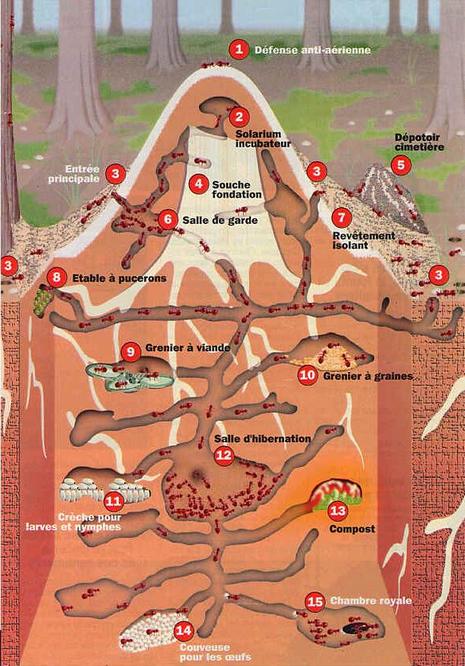 47
Les fourmis
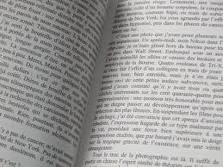 Page 70 / 71
Structure d’une fourmilière:
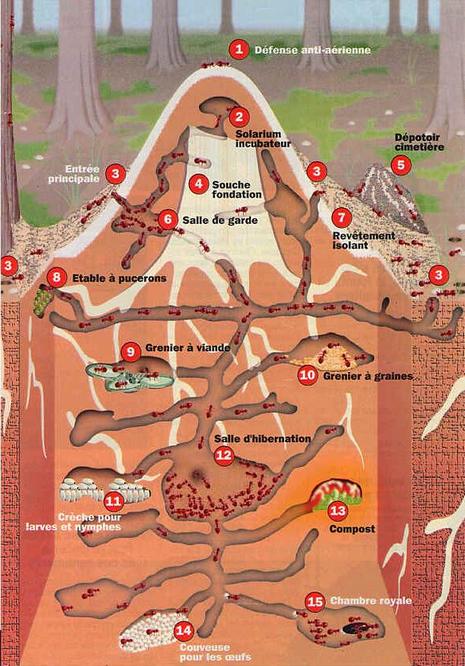 = Dôme
48
Les fourmis
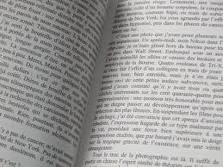 Page 70 / 71
Structure d’une fourmilière:
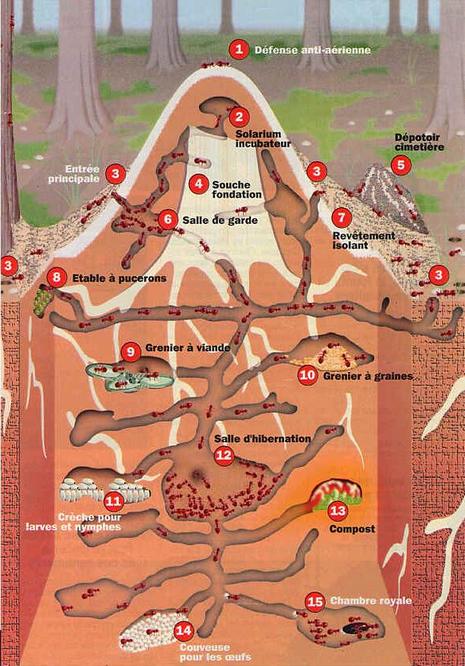 = Dôme

- Matériaux de déblai
49
Les fourmis
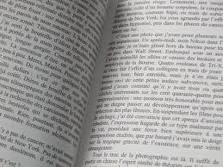 Page 70 / 71
Structure d’une fourmilière:
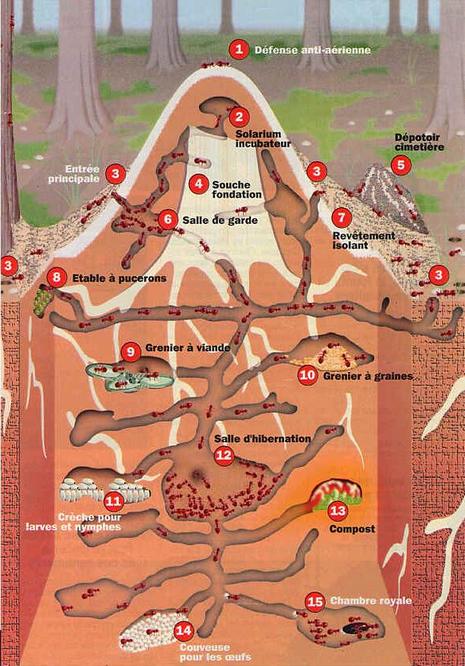 = Dôme

 Matériaux de déblai

 aiguilles de pins

 branchettes d’arbres
50
Les fourmis
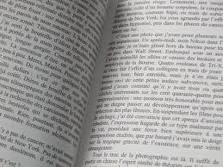 Page 70 / 71
Structure d’une fourmilière:
Pluie, neige
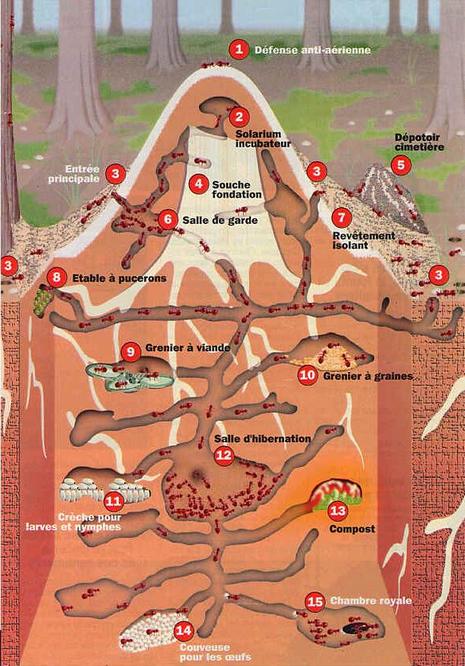 51
Les fourmis
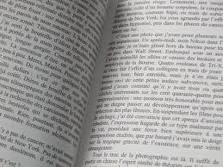 Page 70 / 70
Structure d’une fourmilière:
Pluie, neige
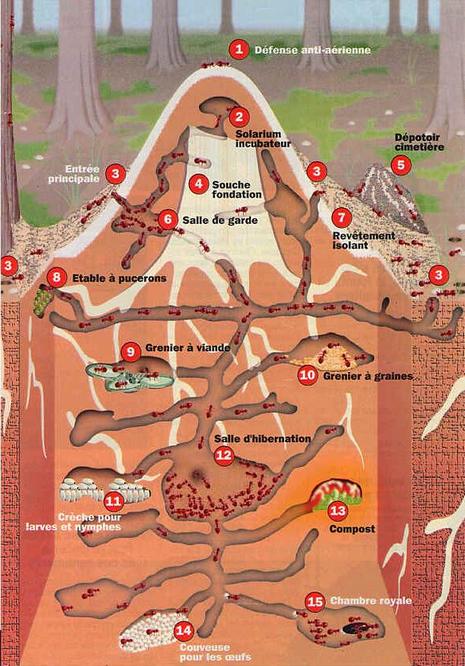 52
Les fourmis
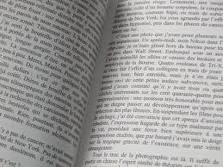 Page 70 / 71
Structure d’une fourmilière:
Pluie, neige
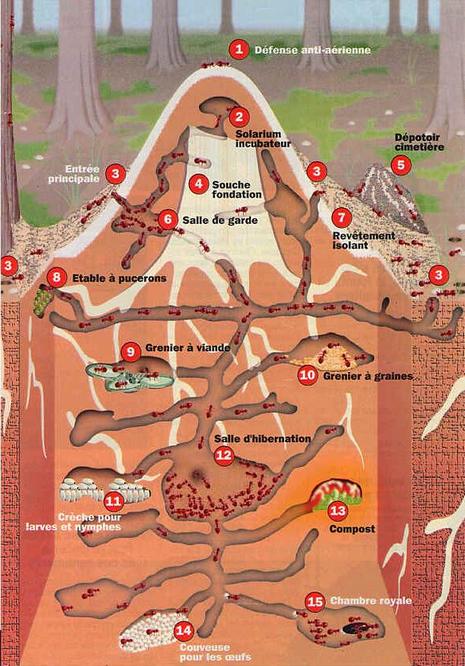 SEC
53
Les fourmis
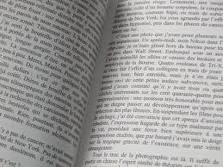 Page 70 / 71
Structure d’une fourmilière:
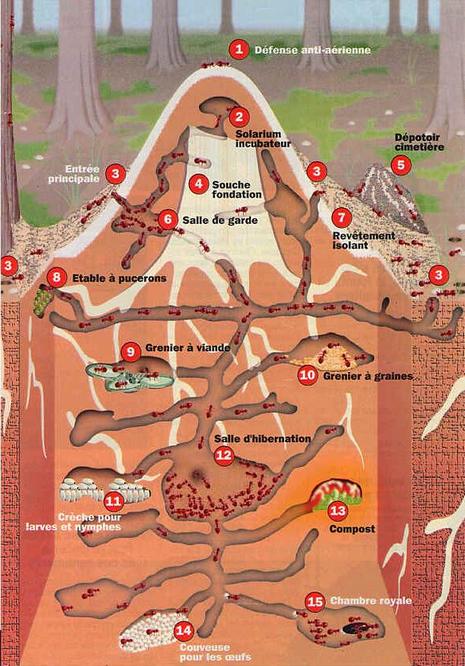 Chaleur
54
Les fourmis
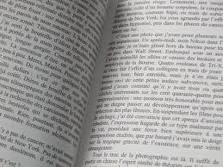 Page 70 / 71
Structure d’une fourmilière:
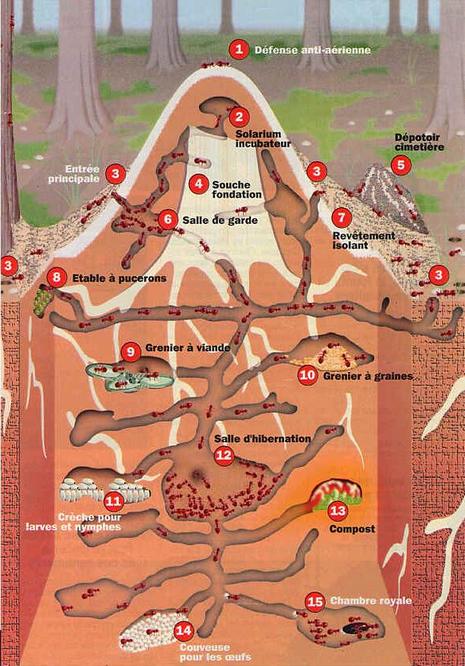 Chaleur
55
Les fourmis
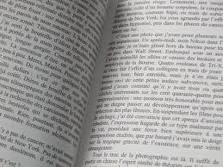 Page 70 / 71
Structure d’une fourmilière:
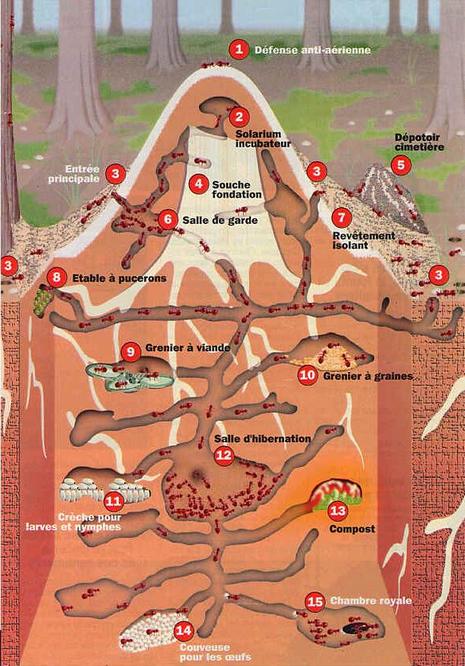 Chaleur
Température > 20°C
56
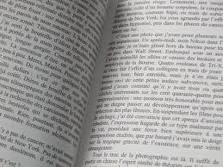 Les fourmis
Page 72
Alimentation des fourmis:
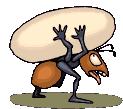 57
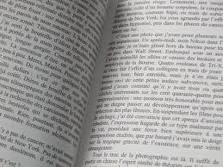 Les fourmis
Page 72
Alimentation des fourmis:

Omnivores (régime alimentaire varié)

Régime alimentaire / ressources du milieu

Sucré: nectar, baies

Graines, riz

Insectes (mord et tue (acide formique (aiguillon))
	→ fourmilière
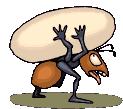 Une colonie peut manger, en un jour, un poids équivalent à celui d’une vache
58
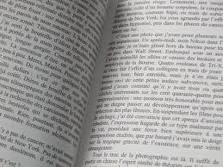 Les fourmis
Page 72
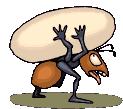 Alimentation des fourmis:

La trophallaxie

Particularités de l’alimentation

Les fourmis moissonneuses

Les fourmis champignonnistes

Les fourmis à miel

Elevage des pucerons
59
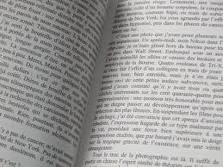 Les fourmis
Page 72
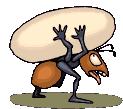 Alimentation des fourmis:

La trophallaxie

Particularités de l’alimentation

Les fourmis moissonneuses

Les fourmis champignonnistes

Les fourmis à miel

Elevage des pucerons
60
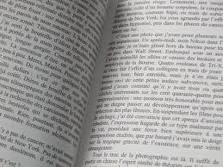 Les fourmis
Page 72
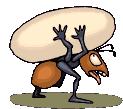 La trophallaxie:

= bouche à bouche → nourrir ses compagnes + larves
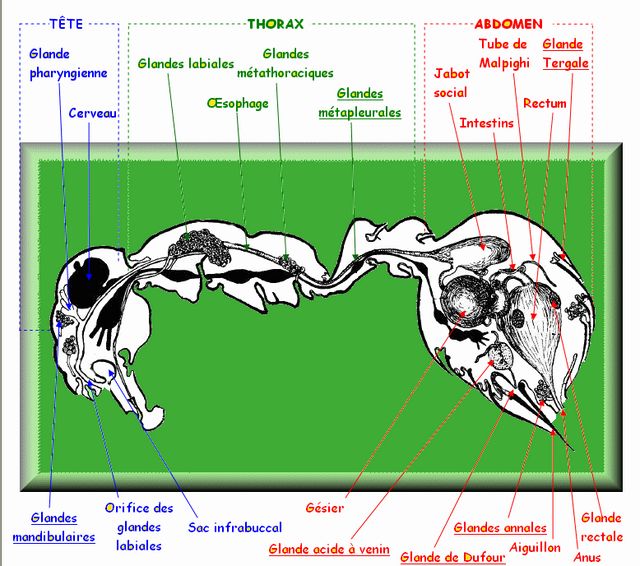 2 estomacs:

 Jabot (social) =   réservoir de nourriture


 Gésier
61
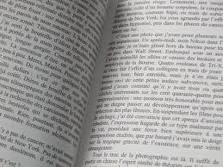 Les fourmis
Page 72
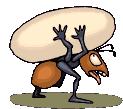 La trophallaxie:

= bouche à bouche → nourrir ses compagnes + larves
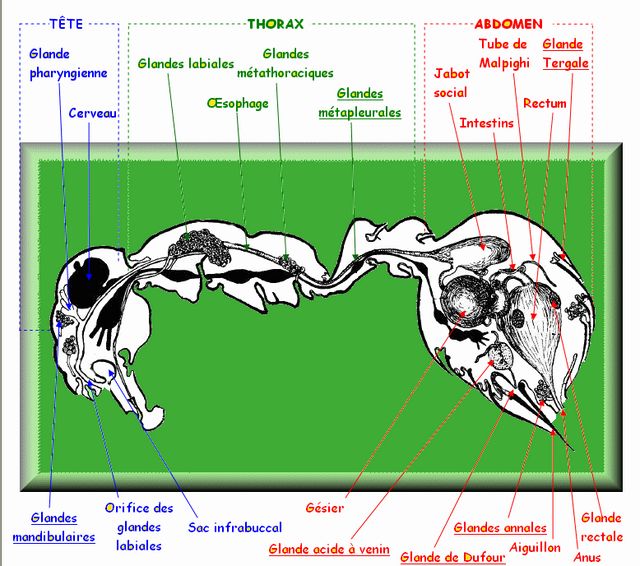 2 estomacs:

 Jabot (social) =   réservoir de nourriture


 Gésier
Régurgitation
62
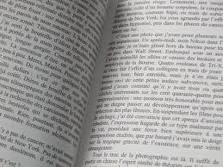 Les fourmis
Page 72
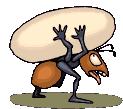 La trophallaxie:

= bouche à bouche → nourrir ses compagnes + larves

+ acte social
63
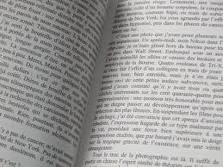 Les fourmis
Page 72
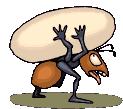 La trophallaxie:

= bouche à bouche → nourrir ses compagnes + larves

+ acte social → stimulations chimiques
64
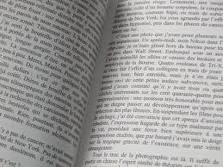 Les fourmis
Page 72
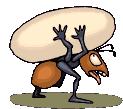 La trophallaxie:

= bouche à bouche → nourrir ses compagnes + larves

+ acte social → stimulations chimiques → complaisance sociale
65
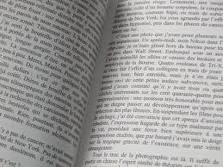 Les fourmis
Page 72
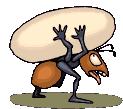 La trophallaxie:

= bouche à bouche → nourrir ses compagnes + larves

+ acte social → stimulations chimiques → complaisance sociale → resserrer les liens sociaux.
66
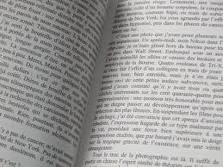 Les fourmis
Page 72 / 73
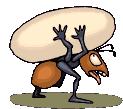 Alimentation des fourmis:

La trophallaxie

Particularités de l’alimentation

Les fourmis moissonneuses

Les fourmis champignonnistes

Les fourmis à miel

Elevage des pucerons
67
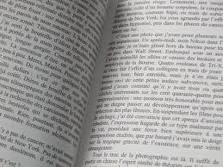 Les fourmis
Page 72
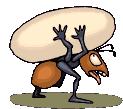 Les fourmis moissonneuses:
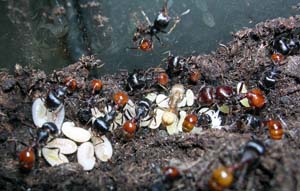 68
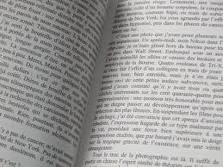 Les fourmis
Page 72
Les fourmis moissonneuses (ouvrières):

Récoltent les graines dans les prairies → greniers
69
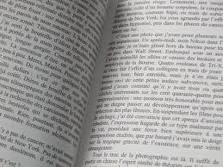 Les fourmis
Page 72
Les fourmis moissonneuses (ouvrières):

Récoltent les graines dans les prairies
couper
Les soldats
70
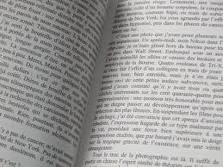 Les fourmis
Page 72
Les fourmis moissonneuses (ouvrières):

Récoltent les graines dans les prairies
couper
Les soldats
morceaux
71
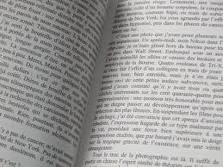 Les fourmis
Page 72
Les fourmis moissonneuses (ouvrières):

Récoltent les graines dans les prairies
couper
Les soldats
morceaux
mastiquer
Les ouvrières
72
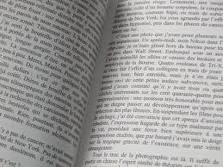 Les fourmis
Page 72
Les fourmis moissonneuses (ouvrières):

Récoltent les graines dans les prairies
couper
Les soldats
morceaux
mastiquer
Les ouvrières
Boulettes farineuses
73
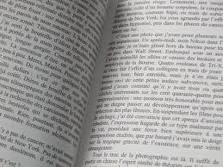 Les fourmis
Page 72
Les fourmis moissonneuses (ouvrières):

Récoltent les graines dans les prairies
couper
Nourriture pour la colonie
Les soldats
morceaux
mastiquer
Les ouvrières
Boulettes farineuses
74
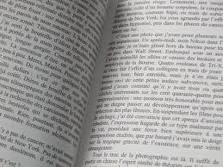 Les fourmis
Page 72 / 73
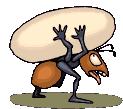 Alimentation des fourmis:

La trophallaxie

Particularités de l’alimentation

Les fourmis moissonneuses

Les fourmis champignonnistes

Les fourmis à miel

Elevage des pucerons
75
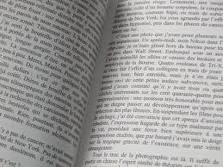 Les fourmis
Page 73
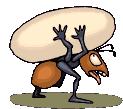 Les fourmis champignonnistes:

Cultiver des champignons dans leur fourmilière
76
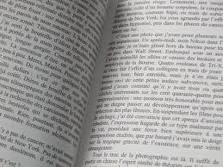 Les fourmis
Page 73
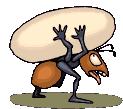 Les fourmis champignonnistes:

Cultiver des champignons dans leur fourmilière
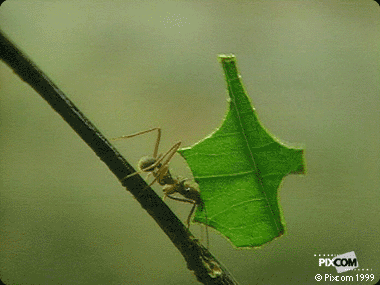 Fourmilière
77
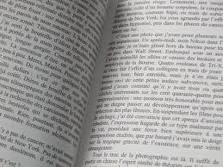 Les fourmis
Page 73
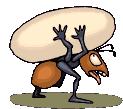 Les fourmis champignonnistes:

Cultiver des champignons dans leur fourmilière
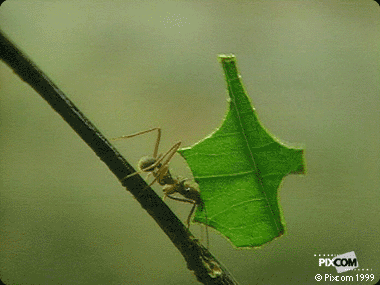 Fourmilière
Compost
78
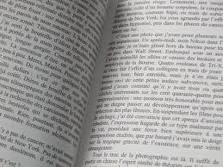 Les fourmis
Page 73
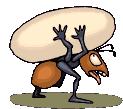 Les fourmis champignonnistes:

Cultiver des champignons dans leur fourmilière
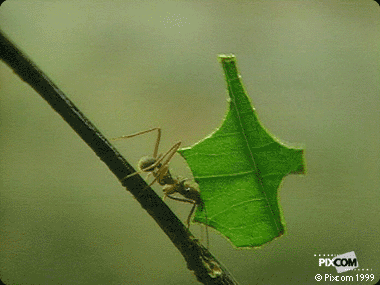 Fourmilière
Compost
(milieu de culture)
79
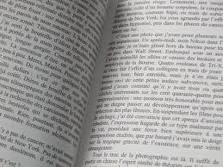 Les fourmis
Page 72 / 73
Alimentation des fourmis:

La trophallaxie

Particularités de l’alimentation

Les fourmis moissonneuses

Les fourmis champignonnistes

Les fourmis à miel

Elevage des pucerons
80
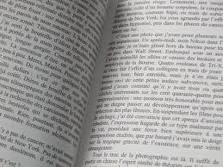 Les fourmis
Page 73
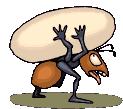 Les fourmis à miel (= « réservoirs ») :

Réserves vivantes pour emmagasiner le miellat
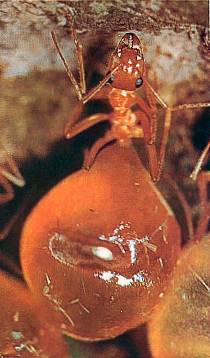 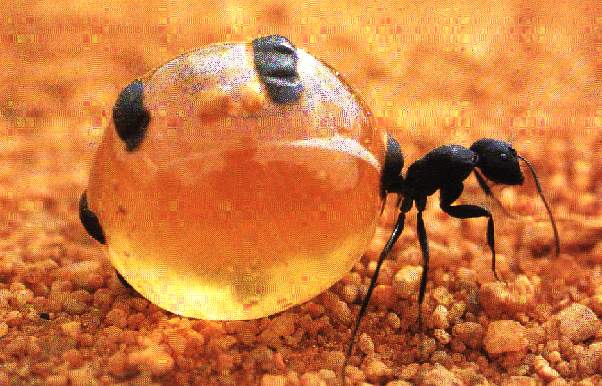 81
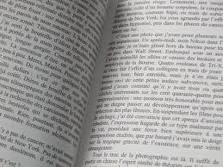 Les fourmis
Page 73
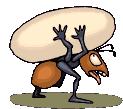 Les fourmis à miel (= « réservoirs ») :

Réserves vivantes pour emmagasiner le miellat

		résister aux périodes de sécheresse
82
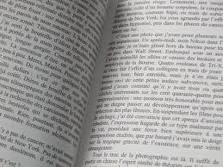 Les fourmis
Page 73
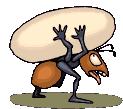 Les fourmis à miel (= « réservoirs ») :

Réserves vivantes pour emmagasiner le miellat

			 résister aux périodes de sécheresse

Incapable de bouger
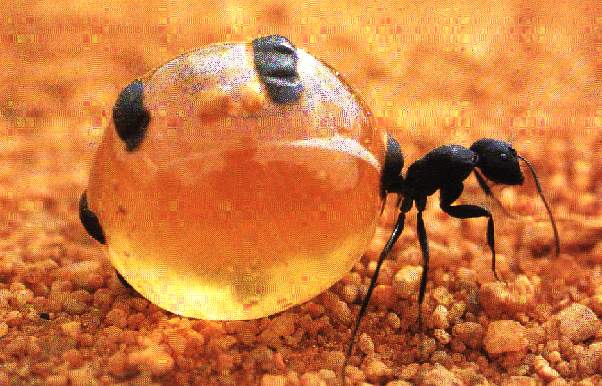 83
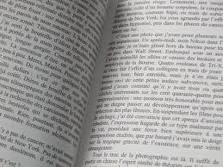 Les fourmis
Page 73
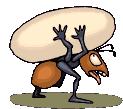 Les fourmis à miel (= « réservoirs ») :

Réserves vivantes pour emmagasiner le miellat

			 résister aux périodes de sécheresse

Incapable de bouger

Dégorgent des gouttelettes d’aliments selon la demande
84
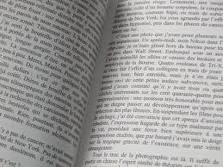 Les fourmis
Page 72 / 73
Alimentation des fourmis:

La trophallaxie

Particularités de l’alimentation

Les fourmis moissonneuses

Les fourmis champignonnistes

Les fourmis à miel

Elevage des pucerons
85
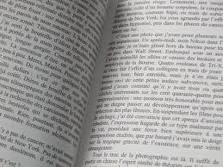 Les fourmis
Page 73
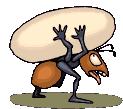 Elevage de pucerons :
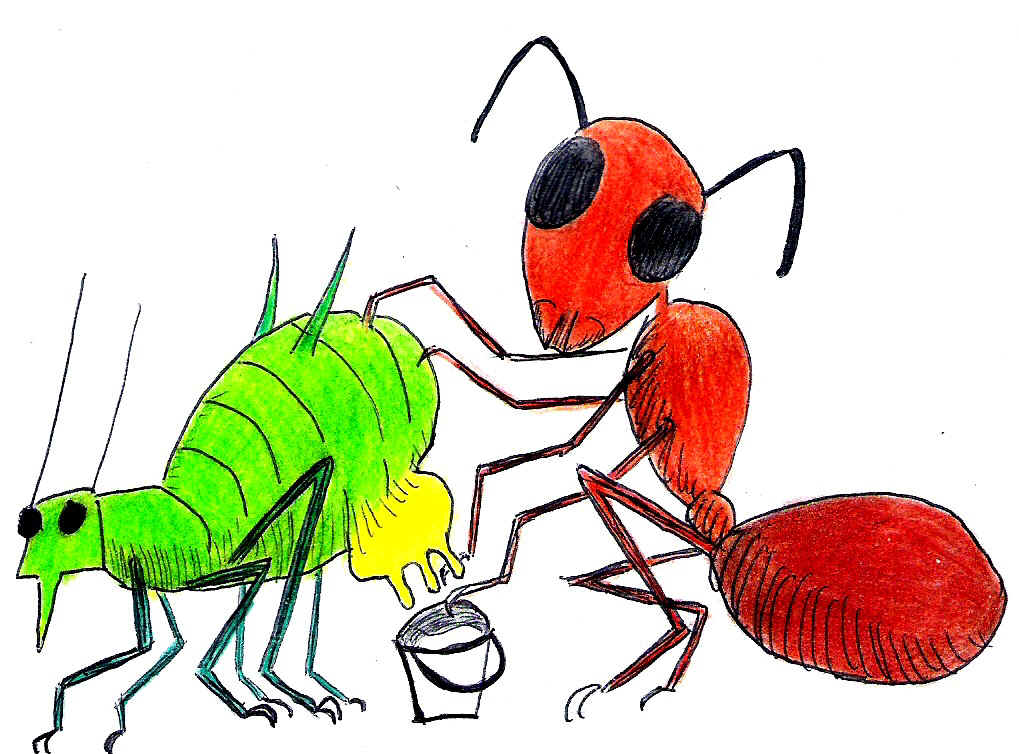 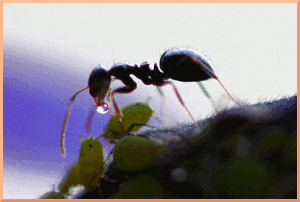 86
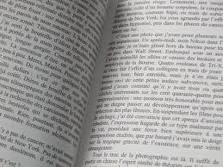 Les fourmis
Page 73
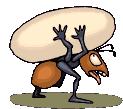 Elevage de pucerons :


Avantages:


Pucerons


Fourmis
87
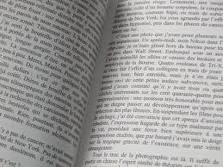 Les fourmis
Page 73
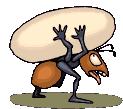 Elevage de pucerons :

Avantages:

Pucerons : 	- protection contre coccinelles
				- bichonner, laver, soin des œufs
				- abriter


Fourmis : 		- nourriture sucrée → larves
88
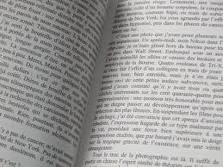 Structures sociales
Page 75
Les sociétés:

Vertébrés

Mammifères sociaux

Invertébrés

Les guêpes

Les abeilles

Les fourmis

Les termites
89
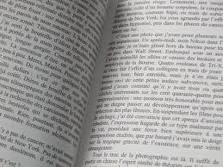 Structures sociales
Page 75
Les termites:

Petits insectes: longueur = millimètres
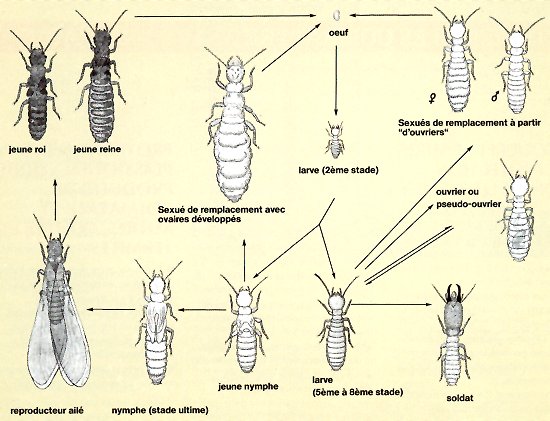 90
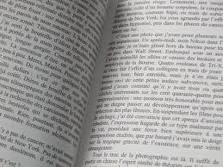 Structures sociales
Page 75
Les termites:

Petits insectes: longueur = millimètres

Lumière

Humidité


			Nids fermés, ↑ humidité et obscurité
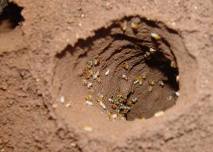 91
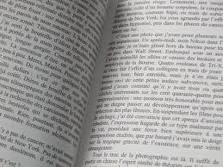 Structures sociales
Page 75
Termitières:

Formes et structures très variées
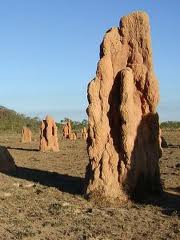 Composition:

- Mélange terre + salive cuit par le soleil
92
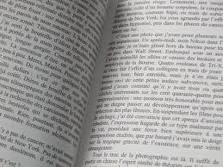 Structures sociales
Page 75
L’intérieur d’une termitière:

Nombreuses chambres

Réseau complexe de galeries

Centre: loge royale c couple royal

Autour: larves et les meules à champignons
93
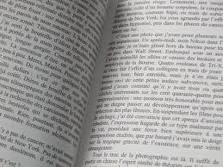 Structures sociales
Page 75
Alimentation:

Recherchée la nuit

La cellulose

Digérée à l’aide d’enzymes ou de symbiotes 

Bactéries

Champignons
94
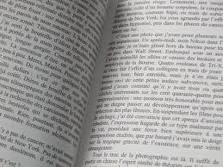 Structures sociales
Page 75
La colonie:

Castes:

Termites ouvriers nourriciers

Termites soldats défenseurs

Couple reproducteur

Néoténiques
95
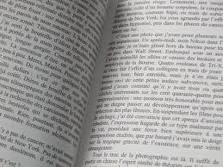 Structures sociales
Page 75
La colonie:

Castes:

Termites ouvriers nourriciers

Termites soldats défenseurs

Couple reproducteur

Néoténiques
96
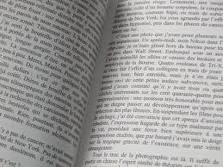 Structures sociales
Page 75
Les termites ouvriers nourriciers:

Individus blancs

Les plus nombreux

Déplacement rapide

Cherche la nourriture (cellulose / bois)

			Consommer + digérer
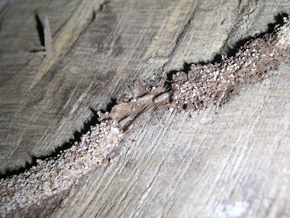 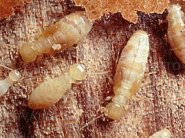 97
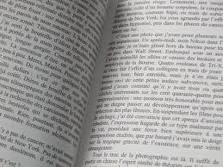 Structures sociales
Page 75
La colonie:

Castes:

Termites ouvriers nourriciers

Termites soldats défenseurs

Couple reproducteur

Néoténiques
98
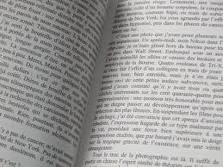 Structures sociales
Page 75
Les termites soldats défenseurs:

Individus blancs, même taille que les ouvriers

Moins nombreux
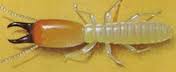 99
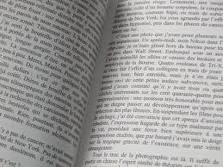 Structures sociales
Page 75
La colonie:

Castes:

Termites ouvriers nourriciers

Termites soldats défenseurs

Couple reproducteur

Néoténiques
100
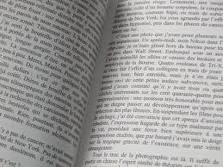 Structures sociales
Page 75
Le couple reproducteur:
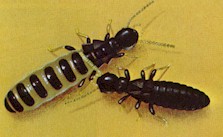 101
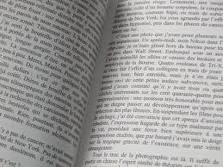 Structures sociales
Page 75
La colonie:

Castes:

Termites ouvriers nourriciers

Termites soldats défenseurs

Couple reproducteur

Néoténiques
102
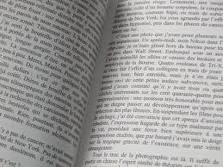 Structures sociales
Page 75
Les néoténiques:

Reproducteurs secondaires → fonder une nouvelle colonie
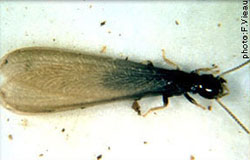 103
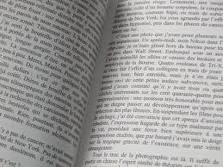 Structures sociales
Page 76
Cycle biologique des termites
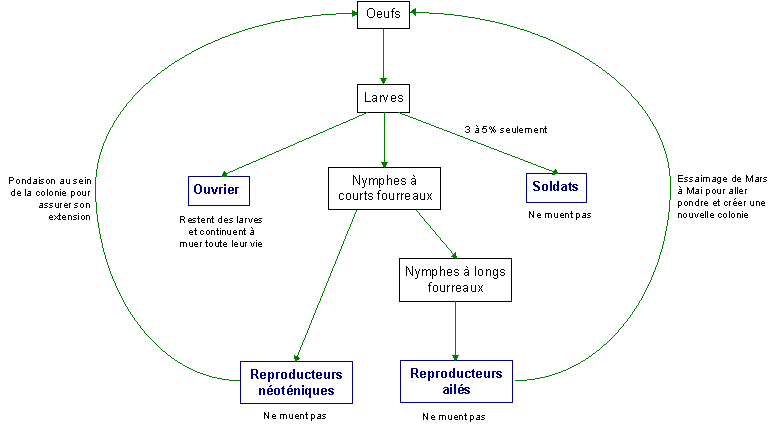 104